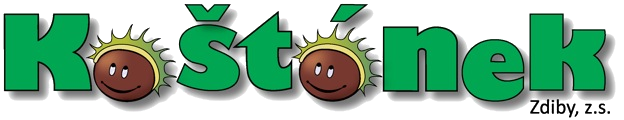 OCHOTNÍCI ZDIBY
ZDIBSKÉ POSVÍCENÍ
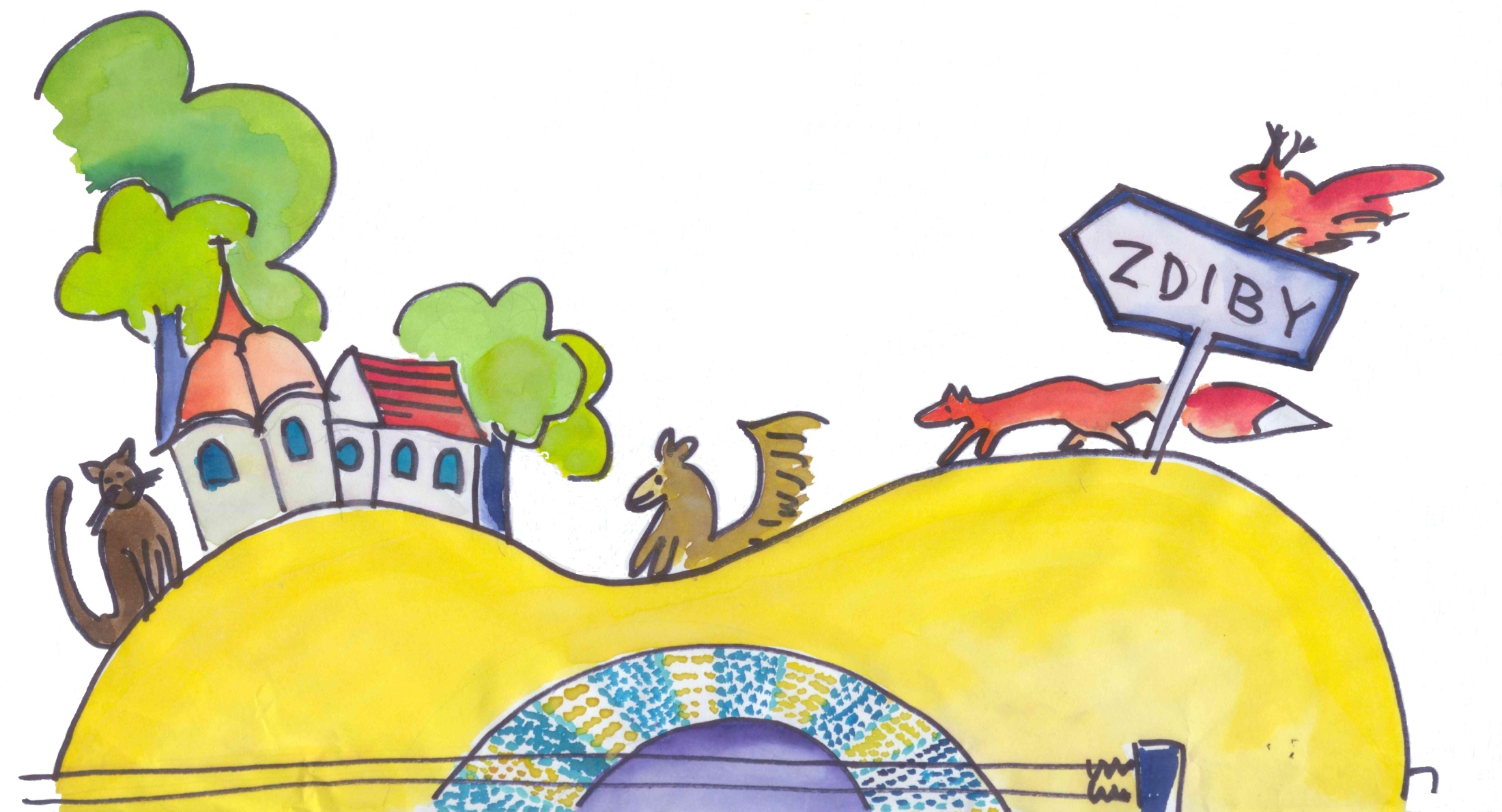 v neděli 16. září 2018 od 14 hodin - areál zámku Zdiby
společné muzicírování zdibských hudebníků – přijďte!
Jiří Šámal - Vláďa Šunda
 šlapací auta, jízda na ponících, trampolíny  
tvůrčí dílny pro děti 
prodejní stánky 
grilování